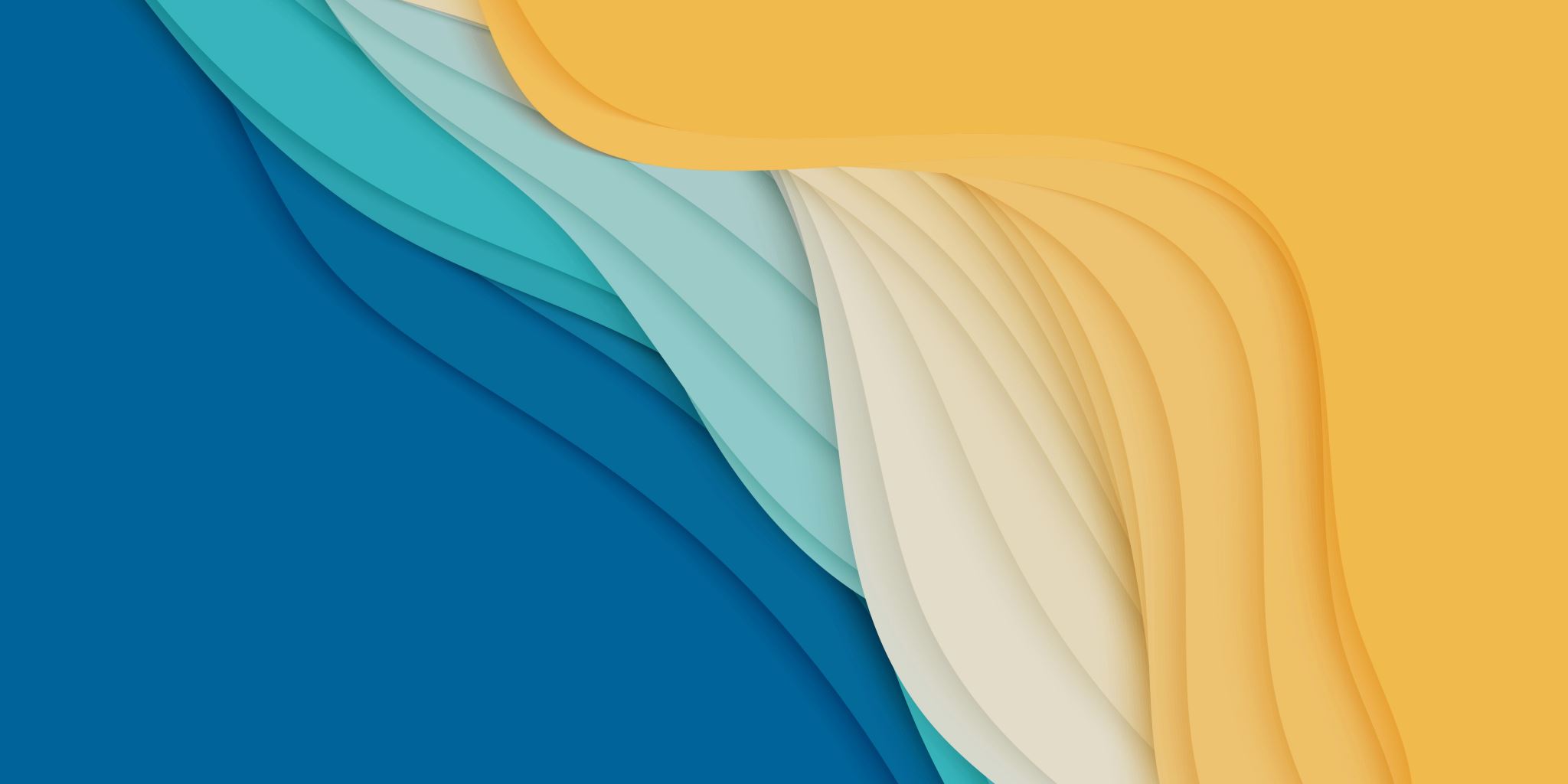 LIFE AND WORK IN THE 19TH CENTURY UNITED STATES
AKE 118 DR. GAMZE KATI GUMUS
The rise of industrial America, 1876-1900
[Speaker Notes: The materials for this week’s course are taken from https://www.loc.gov/classroom-materials/united-states-history-primary-source-timeline/rise-of-industrial-america-1876-1900/]
The Emergence of new classes
LABOR UNIONS
wHAT ELSE CHANGED SINCE MID-19TH CENTURY?
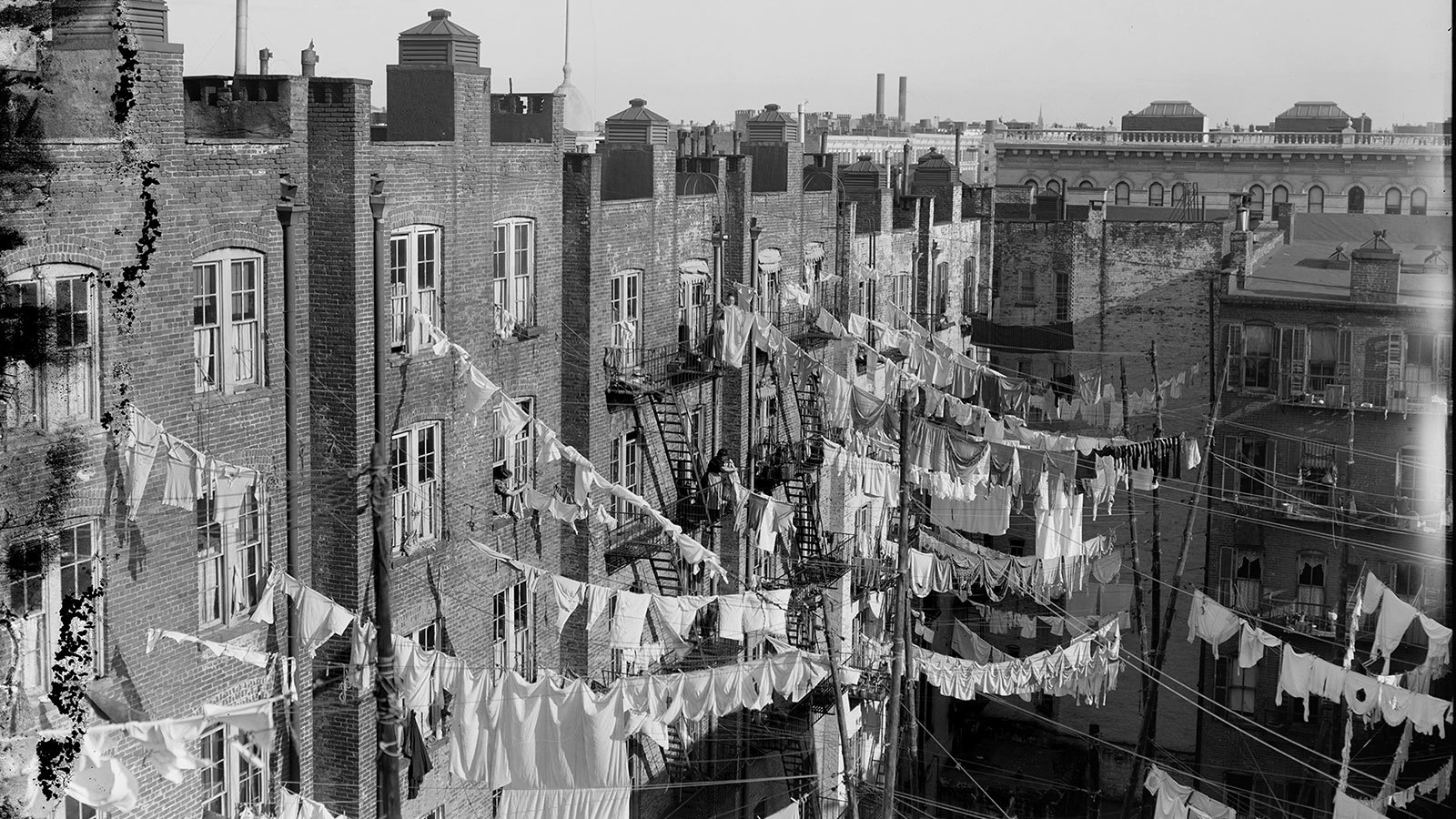 CITY LIFE IN THE 19TH CENTURY
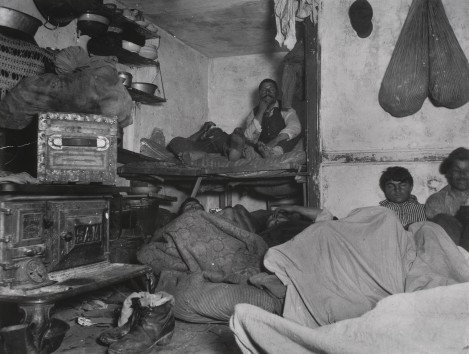 Jacob Riis – Lodgers on Bayard Street, NY
City life in the 19th century us
City life in the 19th century us
[Speaker Notes: From https://www.ushistory.org/us/38b.asp]
City life in the 19th century us
[Speaker Notes: https://www.ushistory.org/us/38b.asp]
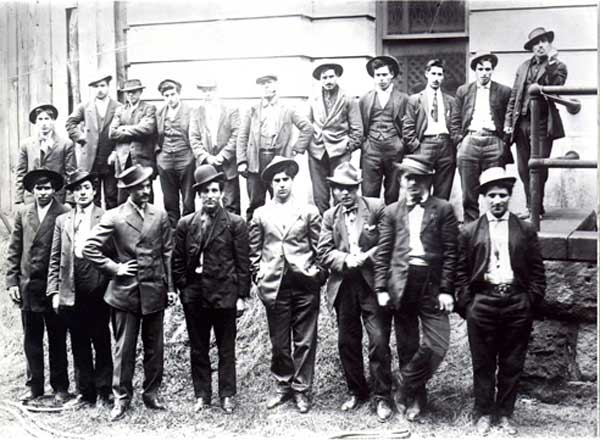 City life in the 19th century us
Youths who dreaded a life of monotonous factory work and pauperism sometimes roamed the streets in gangs. 
Vices such as gambling, prostitution, and alcoholism were widespread. 
Gambling rendered the hope of getting rich quick. 
Prostitution provided additional income. 
Alcoholism furnished a false means of escape. 
City police forces were often understaffed and underpaid, so those with wealth could buy a better slice of justice.
[Speaker Notes: https://www.ushistory.org/us/38b.asp
The Five-Points Gang]
City life in the 19th century us
Boston Subway(1897)
City life in the 19th century us
The skyscrapers began to dominate city skylines in Chicago and New York.
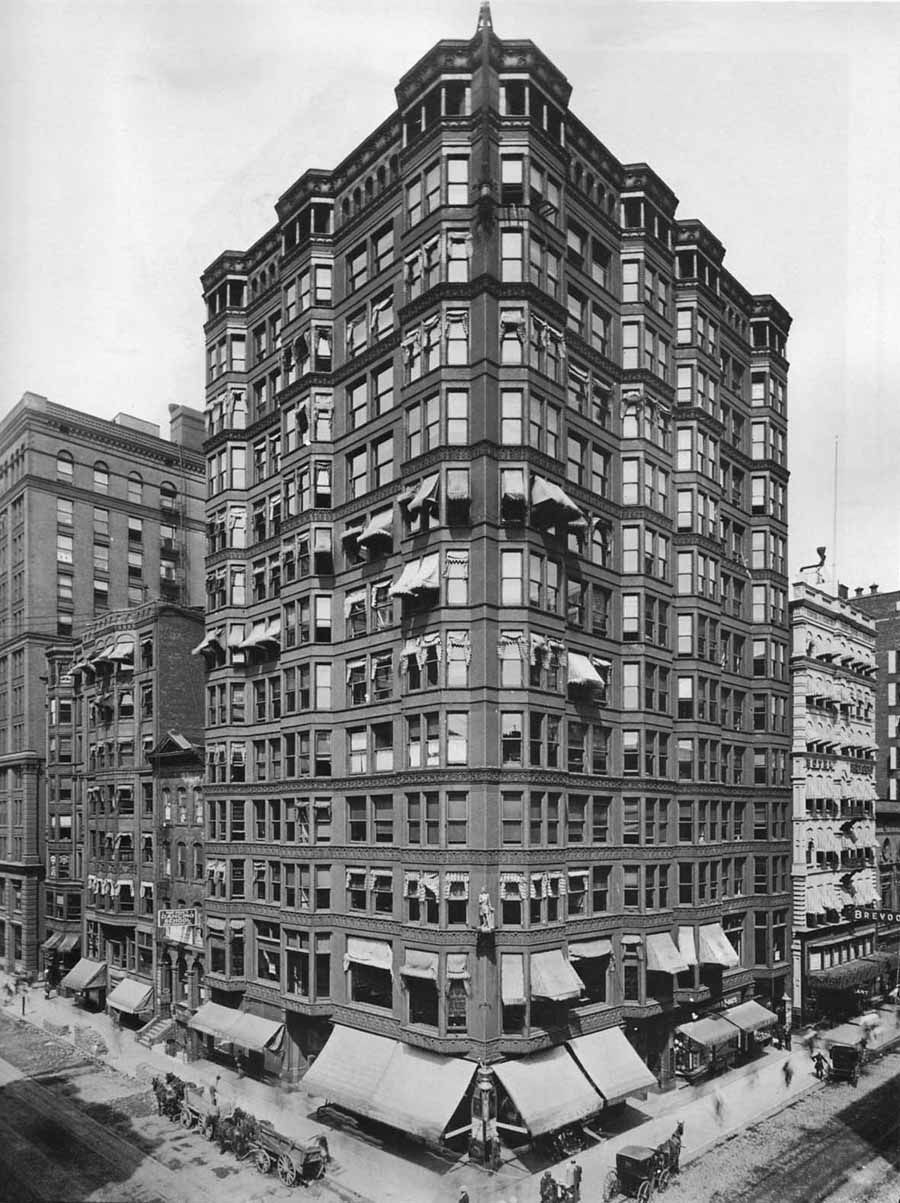 Tacoma building, 1889 Chicago
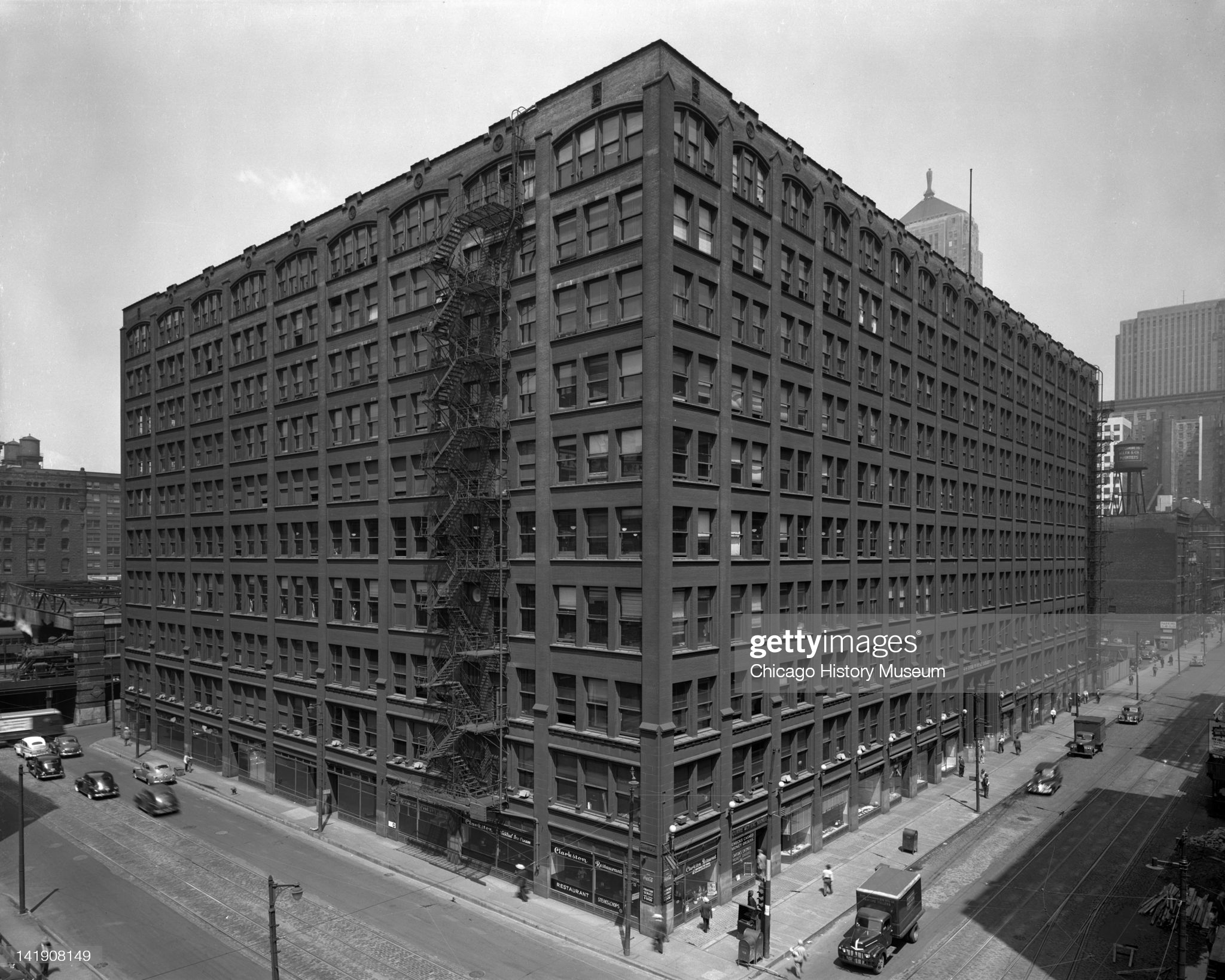 The rand- McNally building, 1889 chicago
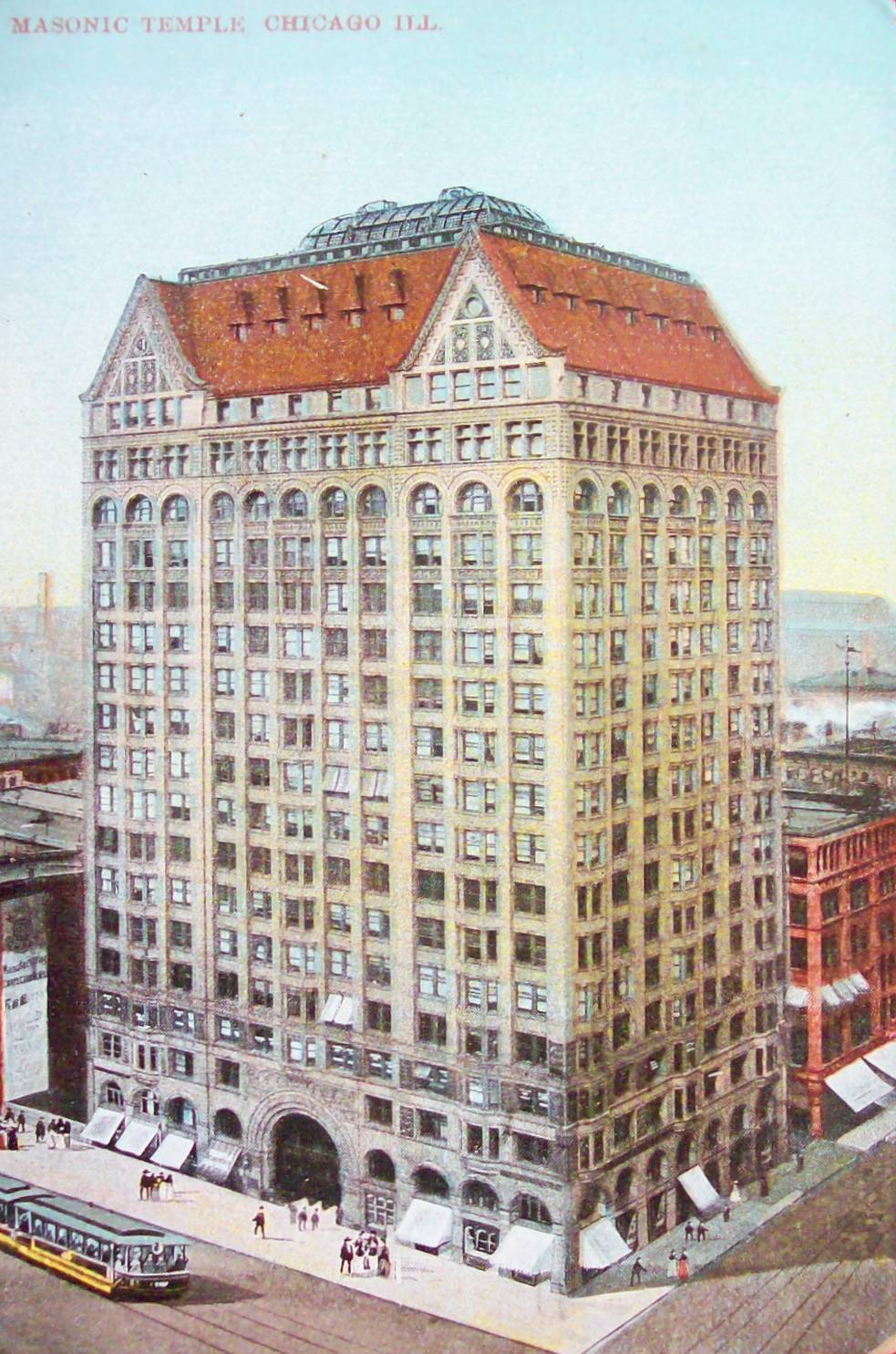 THE MASONIC TEMPLE, 1892 CHICAGO
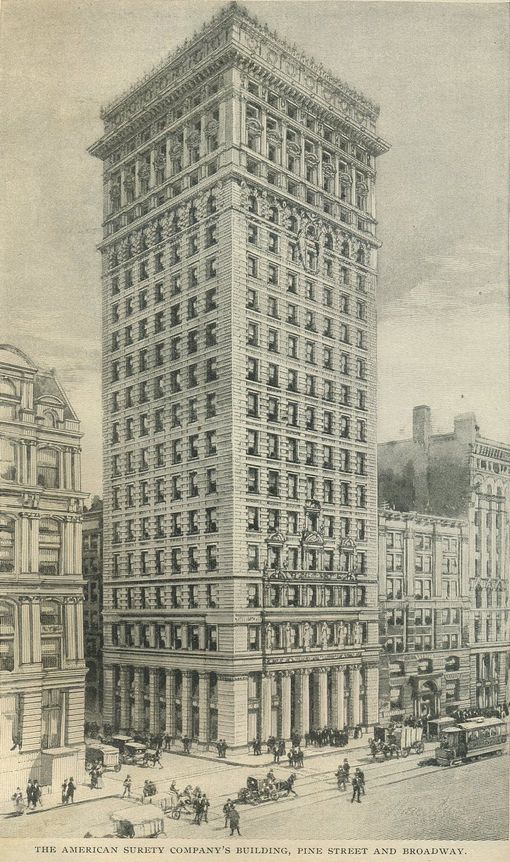 AMERICAN SURETY BUILDING, 1896 NY
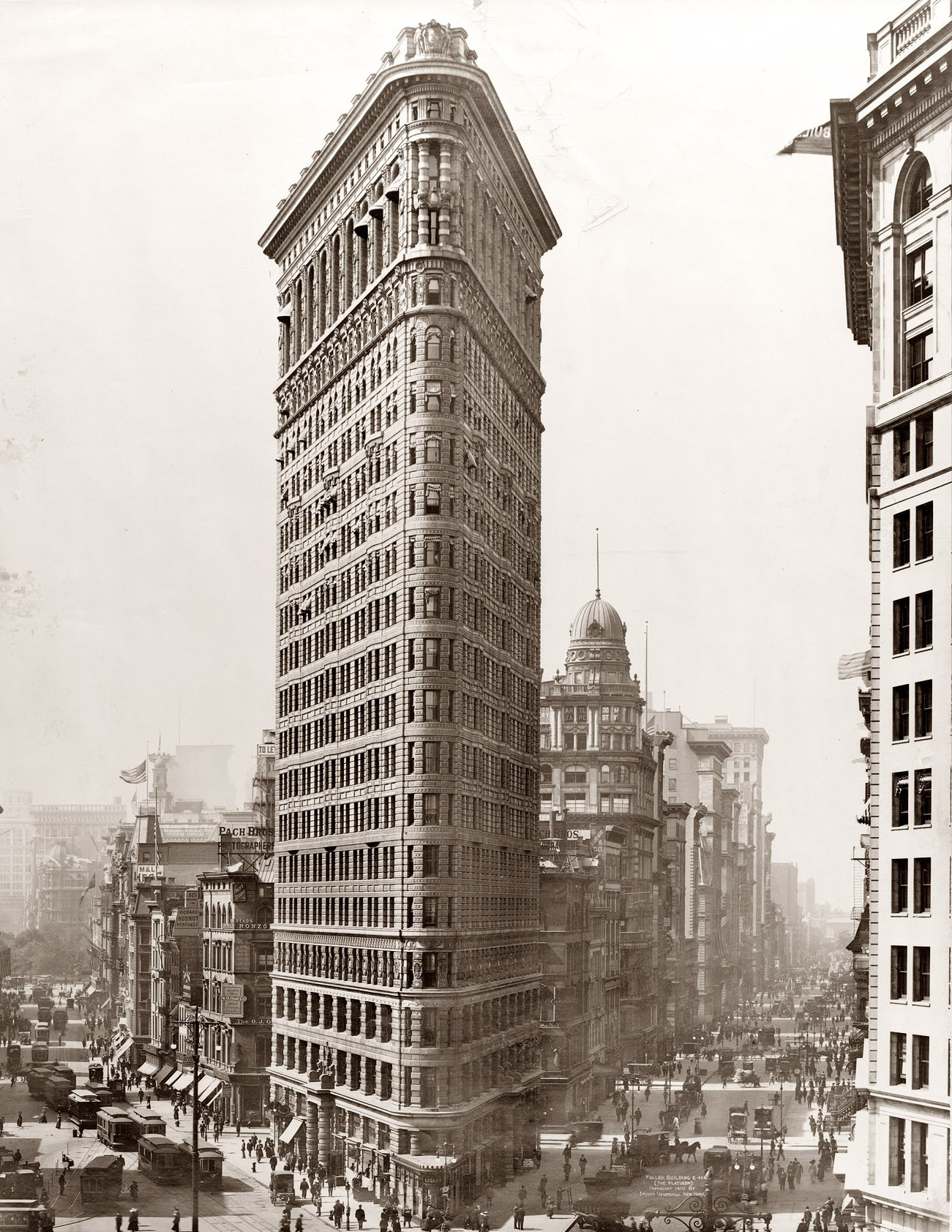 THE FLATIRON BUILDING, 1902 NY
City life in the 19th century us
City life in the 19th century us
Italian immigrant rag-picker, ny
[Speaker Notes: These photographs are taken by Jacob Riis and are compiled in his 1890 book How the Other Half Lives. This and the ones about tenements that follow are from https://www.history.com/topics/immigration/tenements#&gid=ci023648dc900027a7&pid=jacob-riis-tenements-3233302]
Single family Houses were divided to pack in as many people as possible
Tenement buildings often used cheap materials, had little or no indoor plumbing nor proper ventilation
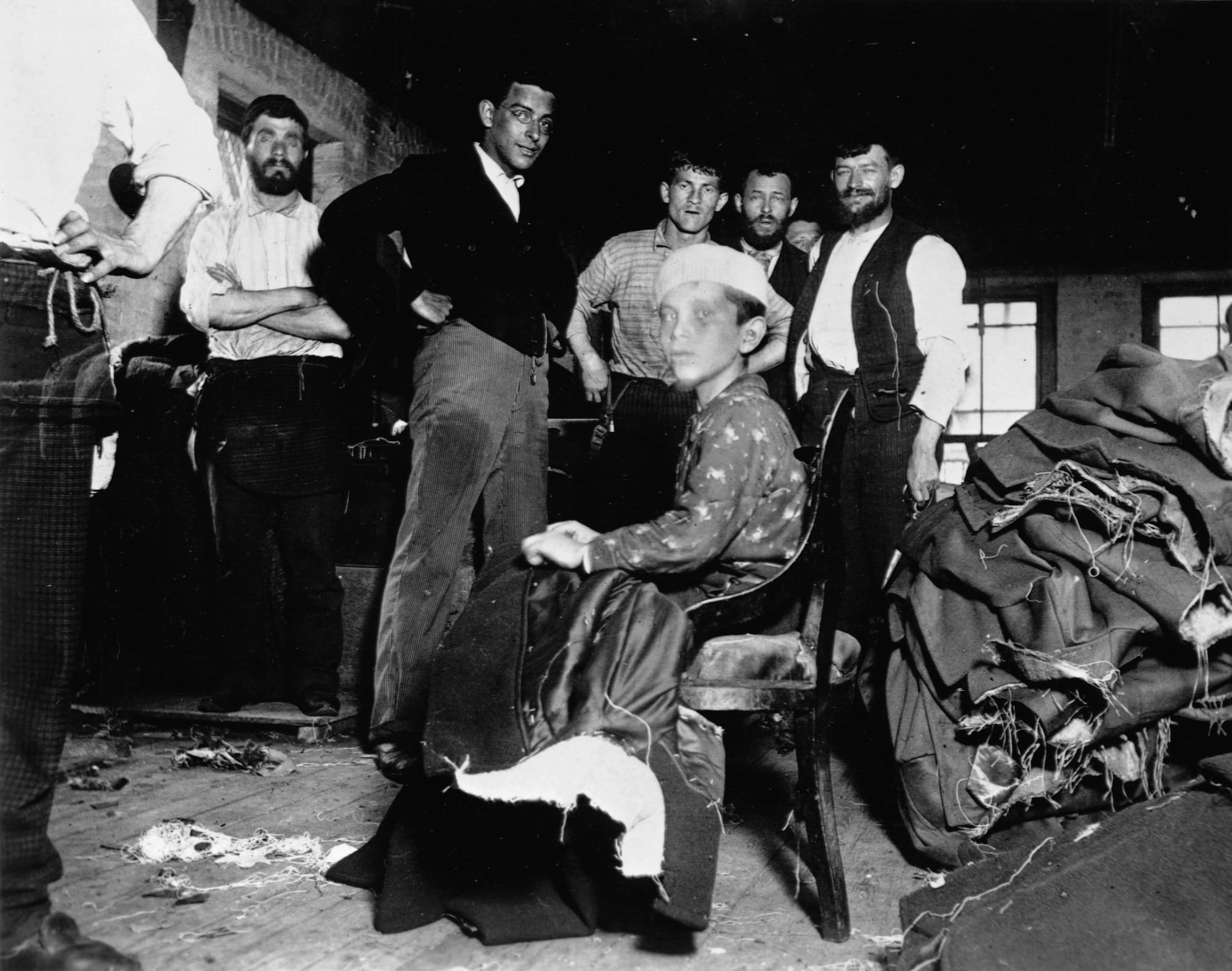 Child labor, 12-year-old thread puller
Street children/ragamuffin/street urchin
A man sorts through trash in a makeshift home under a dump in ny.
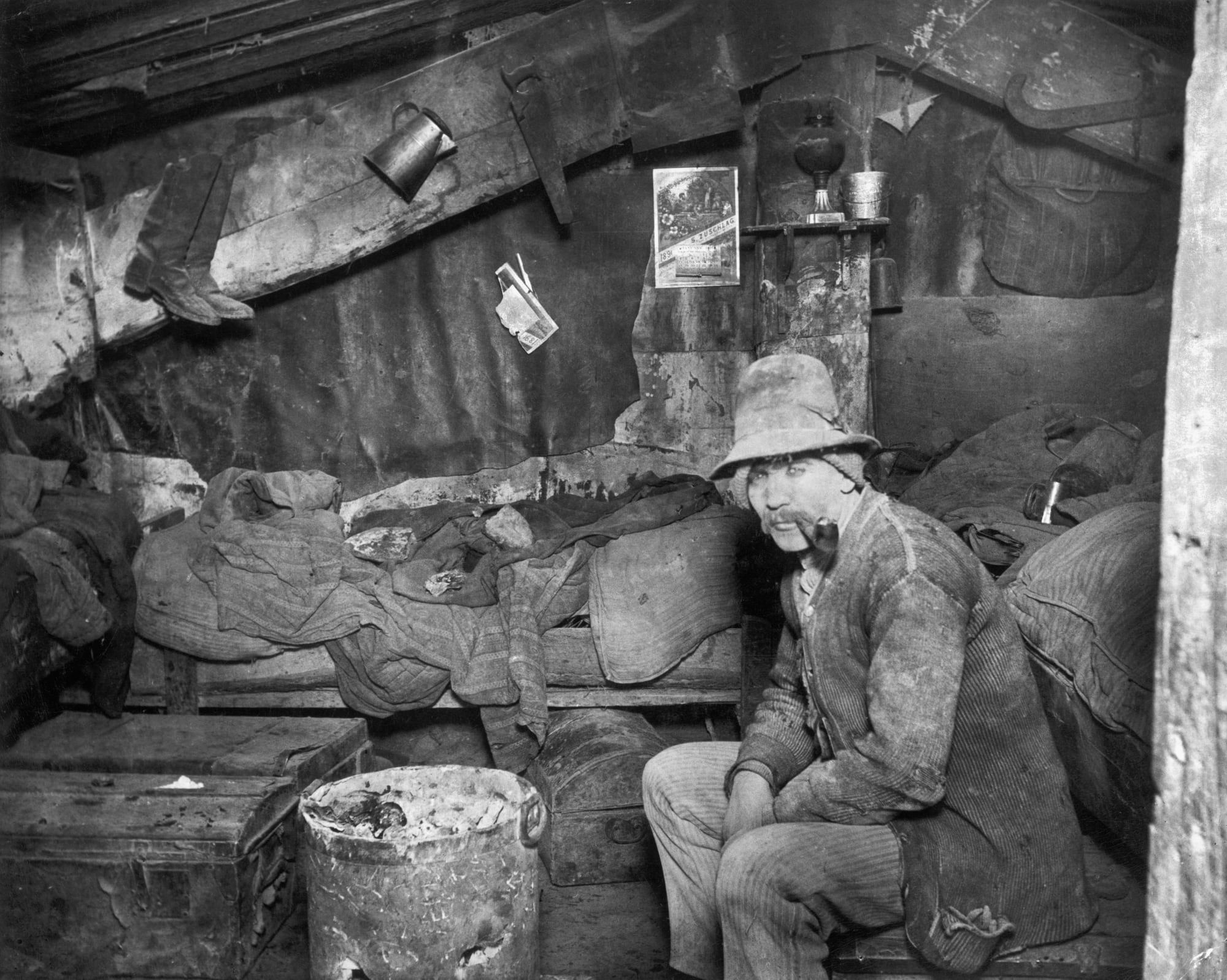 Cellar of a tenement house
Little italy
[Speaker Notes: https://stuffnobodycaresabout.com/2015/06/03/new-yorks-little-italy-described-in-1898/]
Chinatown, 1896
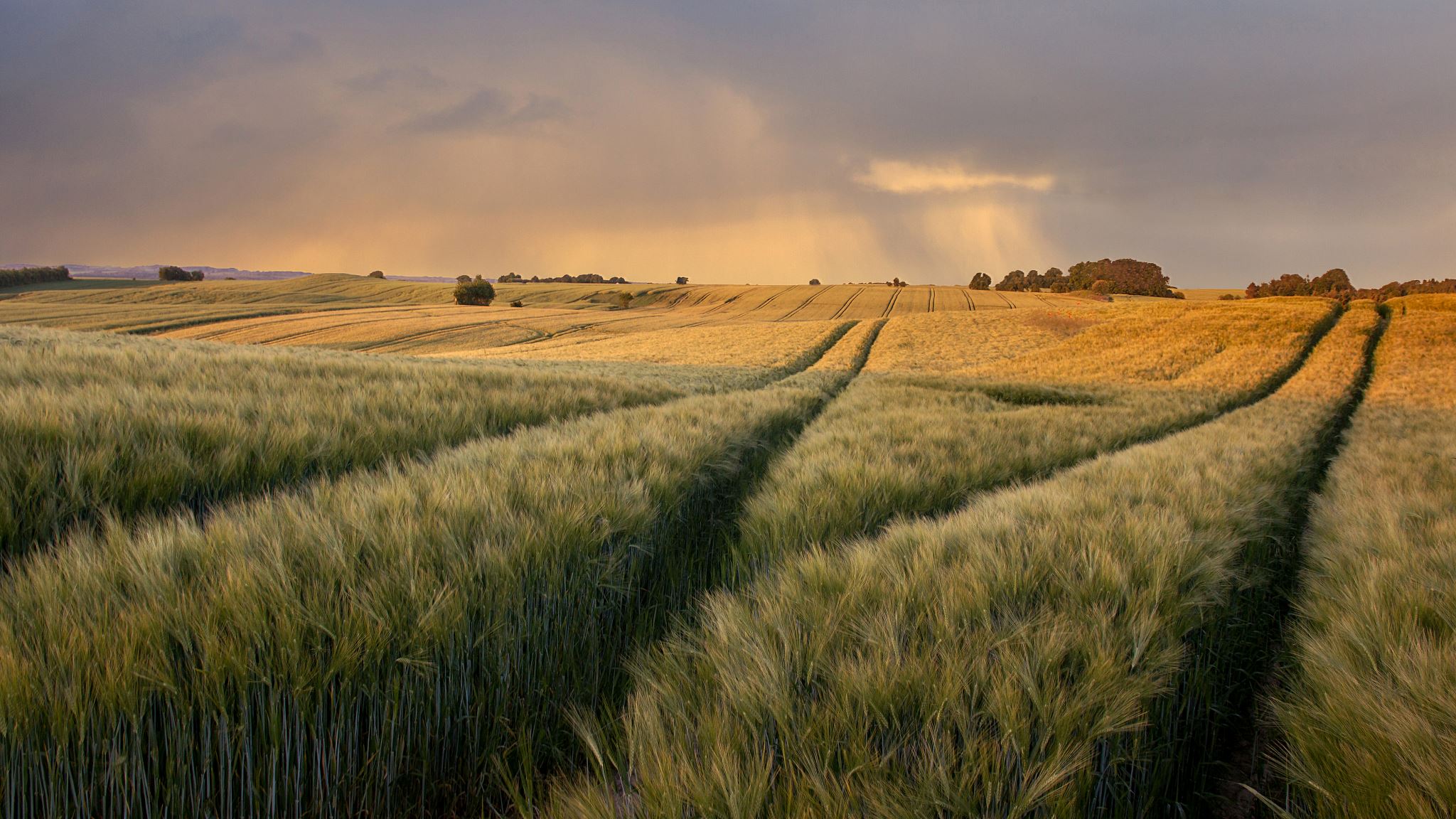 RURAL LIFE IN THE 19TH CENTURY US
RURAL LIFE IN THE 19TH CENTURY US
[Speaker Notes: https://www.loc.gov/classroom-materials/united-states-history-primary-source-timeline/rise-of-industrial-america-1876-1900/rural-life-in-late-19th-century/]
New machines for use in farming were invented in this period, but horses, oxen, and people still provided most of the power that operated the machinery. 
While farmers now produced cash crops (crops grown for sale), they were still remarkably self-sufficient, often making or trading for nearly everything required by their own families.
RURAL LIFE IN THE 19TH CENTURY US
RURAL LIFE IN THE 19TH CENTURY US
[Speaker Notes: https://www.sophia.org/tutorials/rural-america-in-the-late-19th-century]
Work in the late 19th century
Work in the late 19th century
[Speaker Notes: https://www.loc.gov/classroom-materials/united-states-history-primary-source-timeline/rise-of-industrial-america-1876-1900/work-in-late-19th-century/]
Work in the late 19th century
Average WORK HOURS in the 19th century?
[Speaker Notes: https://www.striking-women.org/module/workplace-issues-past-and-present/working-hours]